Miss Frogbottom Was Wrong
10 Grammar Rules That Aren’t
Miss Frogbottom
Prescriptivist: A person whose approach to grammar is concerned with establishing norms of correct and incorrect use, and setting up rules based on those norms.
Descriptivist: A person whose approach to grammar is concerned with how native speakers use the language without relying on proposed rules of correctness.
Prescriptive vs. Descriptive
Grammar is the set of structural rules governing clauses, phrases and words in any natural language. Style is how we choose to obey or disobey those rules.
What is Grammar?
Grammar: The doctor is in, not the doctor are in.
Style: Dr. Jones was the veterinarian  at the show.
Grammar vs. Style
English doesn’t borrow from other languages. English follows other languages down dark alleys, knocks them over and rummages through their pockets for loose grammar.
	-- Someone who knew what he was talking about
There’s changes coming.
There’s things wrong with that statement – for now.
It’s still important for magazines and newspapers to use correct grammar and style
As they are understood at the time of the writing.
As they are understood at the time of the writing
So What’s Correct?
Unbeknownst to some former editors I have had, teen-ager no longer carries a hyphen.
Jan and I went to the beach.
I and Jan went to the beach.
Jan went to the beach with Sam and I.
Jan went to the beach with I.
Jan went to the beach with Sam and me.
Which Are Correct?
Jan and I went to the beach.
I and Jan went to the beach.
Jan went to the beach with Sam and I.
Jan went to the beach with I.
Jan went to the beach with Sam and me.
Your Ear Knows
[Speaker Notes: Float these in one at a time.]
In a direct quote in copy I received for publication:
Between my husband and I, we make enough that I can own a horse.
Where It’s Wrong
On Facebook
Two years ago today, I had the honor of having our friends and family witness Fred and I becoming husband and wife.
Where It’s Wrong
In an email from my sister last week
Did you happen to get any pictures of Travis and I when we were branding?
Where It’s Wrong
Don’t use “I” as the object of a preposition or a verb in your own copy.
If a source uses it incorrectly, paraphrase. 
Avoid the direct quote.
How to Handle It
[Speaker Notes: Janet video]
“Which” is for independent clauses.
“Which” is for nonessential clauses.
“That” is for dependent clauses.
“That” is for essential clauses.
When Do You Use Which?
Follow the AP Stylebook
How to Handle It
Who, whom 
Who is the pronoun used for references to human beings and to animals with a name. It is grammatically the subject (never the object) of a sentence, clause or phrase: The woman who rented the room left the window open. Who is there?
Whom is used when someone is the object of a verb or preposition: The woman to whom the room was rented left the window open. Whom do you wish to see?
What the AP Stylebook Says
[Speaker Notes: Float in]
The woman that I saw in the window was an engineer.
The woman that drove the truck was an engineer.
The woman whom I saw in the window was an engineer.
The woman who drove the truck was an engineer.
‘That’ is not a substitute
Follow the AP Stylebook
	Caveat: Many people think “whom” sounds stuck up. If your readers are among them, rewrite the sentence.The woman to whom the room was rented left the window open.The woman who rented the room left the window open.
How To Handle It
[Speaker Notes: Float these in.]
Google 
A trademark for a Web search engine. Google, Googling and Googled are used informally as  verbs for searching for information on the Internet
What the AP Stylebook Says
Think of the formality level of your writing.
Are you blogging? Or writing a company’s year-end sales report?
Think of your audience.
Are they college students? Will they feel included or excluded if you use an informal word that they might or might not recognize?
Make a decision for each piece you write.
How to Handle It
[Speaker Notes: Float in]
The precedent was set with the company Xerox, which is not a synonym for photocopying.
A Frisbee is a flying disc, but not all flying discs are Frisbees.
Email is still a noun only. No verbification recognized, even as informal.
Though the spelling has changed from e-mail.
AP Stylebook Precedents
“You get three exclamation points in your lifetime. Do you really want to use them all up in one story?”
Dennis Spies
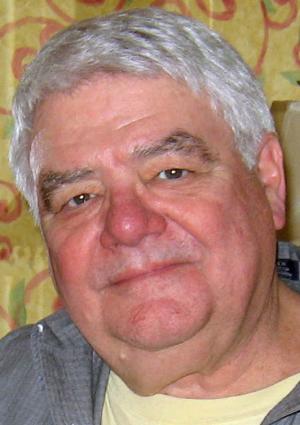 He was mad
He was mad!
He was mad
He was very mad.
He was very very very mad.
[Speaker Notes: Float in]
Substitute damn every time you’re inclined to write very; your editor will delete it, and the writing will be just as it should be.
Mark Twain
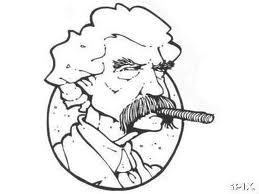 [Speaker Notes: Janet video]
Who knows what’s wrong with this slide?
If you guess correct, I’ll give you a prize!
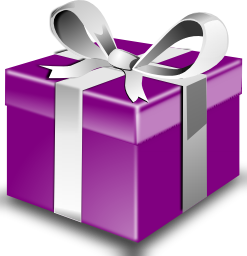 He smiled happily
He smiled happy.
Which Is Correct?
Use a better verb that doesn’t need an adverb.
He chortled.
Find a better descriptive phrase.
He smiled with the joy of a man who has just seen his first child.
If you need an adverb, use it.
He smiled happily.
How to Handle It
If you answered my earlier question correctly, I have a prize for you.
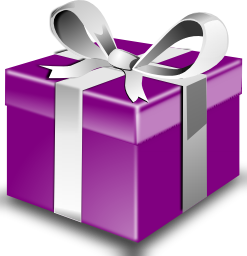 Someone has their knickers in a twist over grammar today.

Someone has their knickers in a twist over grammar today.
[Speaker Notes: Float in]
For now, rewrite it, changing to a plurals if necessary.
Use specific gender if needed.
Miss Frogbottom has her knickers in a twist over grammar today.
Pay attention to shifting modes. I think this one will become standard English.
How to Handle It
In Latin, it means “does not follow.”

An introductory clause must refer to the first noun of the main clause.
By Hes Terrific and out of Miss Pawhuska, the gray mare was John’s favorite.
By Hes Terrific and out of Miss Pawhuska, John loved his gray mare.
Non Sequitur
Reread your copy for non sequiturs.
When you mix up your writing with introductory clauses, be sure you’re not mixing up your readers with non sequiturs.
How to Handle It
Infinitives are the “to” version of verbs
	To go, to walk, to run, to drive
	To stand, to sit, to kneel, to ride
	To be or not to be
What the Heck is an Infinitive?
To boldly go where no one has gone before
Split that infinitive like it’s a banana surrounding ice cream and chocolate sauce.

Caveat: It’s more reader-friendly to keep the parts of your verb as close together as you can.
How to Handle It
You and I – fix it
That/which – learn it and fix it
Who/whom – learn it and rewrite it
Verbification – think of your readers
Exclamation point – delete it
Very – delete it
Adverbs – use them
Non sequiturs – fix them
Split infinitives – split and go
A Brief Overview
The Associated Press Stylebook
A new edition will be released July 14. Mine is on preorder. Is yours?
“On Writing Well” 
by William Zinsser
“Do You Speak American”
by Robert MacNeil and William Cran
Resources
The estimable Miss Janet Whitsell
as Miss Frogbottom
Mrs. Kendrick
 Sunset Elementary School
Mrs. Napp
Sunset Elementary School
Many Thanks to
Janey Joyce, Amarillo Globe-News
Dennis Spies, Amarillo Globe-News
Bruce Beck, Amarillo Globe-News
All my current and former colleagues who love grammar and arguing in equal proportion
Many More Thanks To
Go to you.
Thanks for listening.
You’re awesome.
But the Most Thanks